QUè NECESsITA?
INFERENCIES
RAONAMENT LÒGIC
Autora: Psicóloga educativa Karen Marcela Herrera Chang
Traducció al Català: Raquel Cebrián López

Autor pictogramas: Sergio Palao 
Procedència: ARASAAC (http://arasaac.org). Licencia: CC (BY-NC-SA). Propietat: Gobierno de Aragón 

Procedencia de las imágenes SOYVISUAL (https://www.soyvisual.org). 
Licencia: CC (BY-NC-SA). Fundación Orange.
INSTRUCCIONS
1. APAREIXERAN DIFERENTS SITUACIONS
2. HAURÀS DE RESOLDRE DONANT CLIC A L'OPCIÓ MÉS CORRECTA.
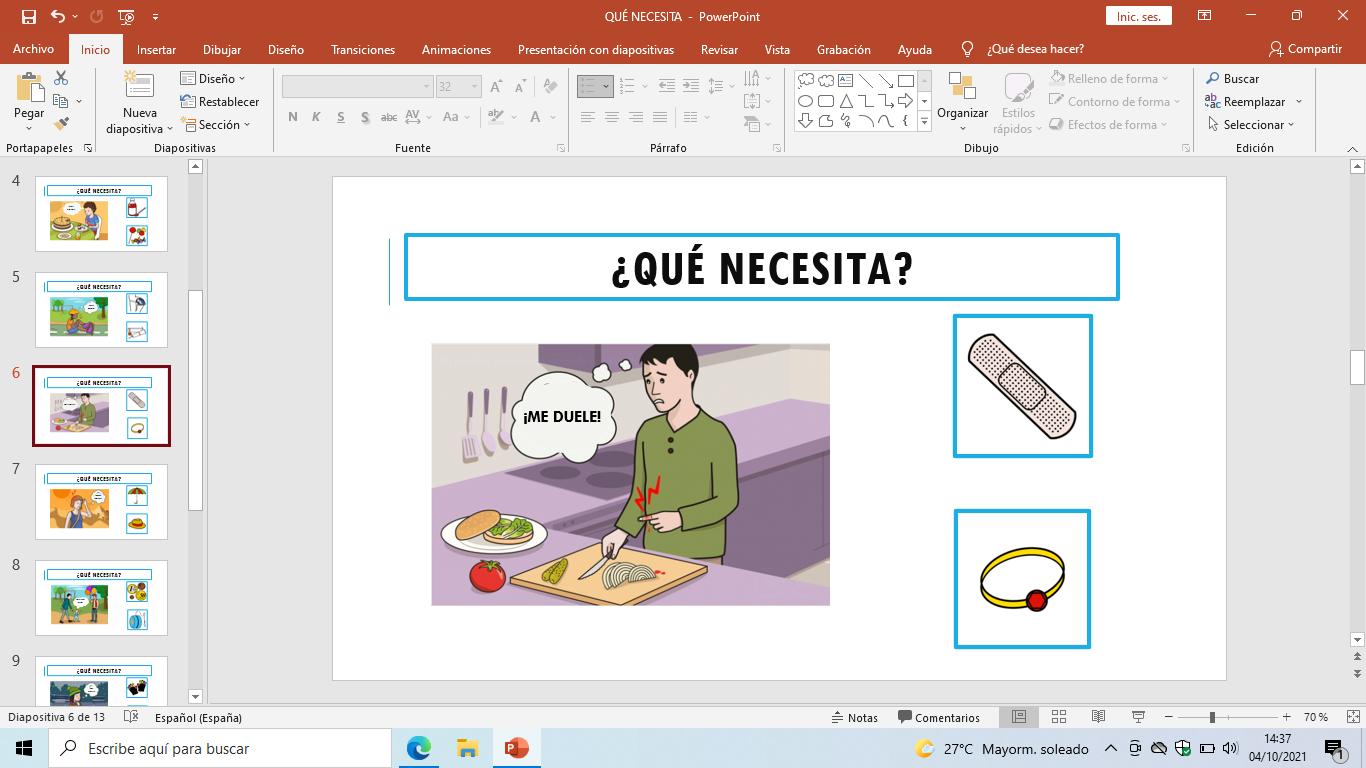 QUÈ NECESSITA?
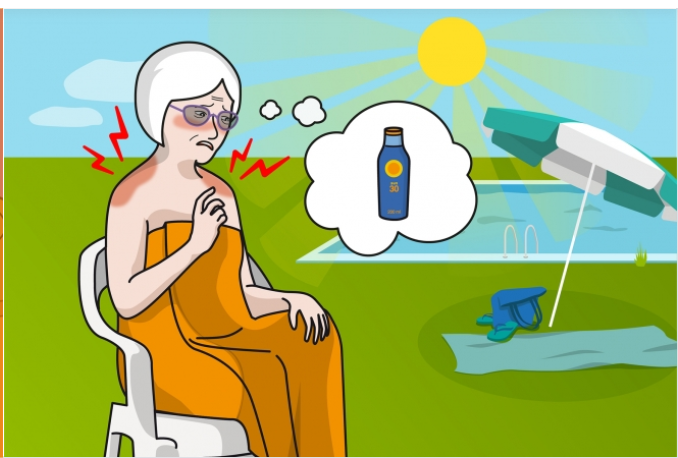 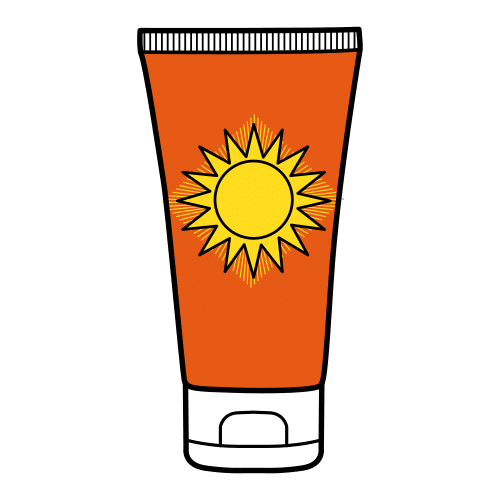 COM
CREMA!
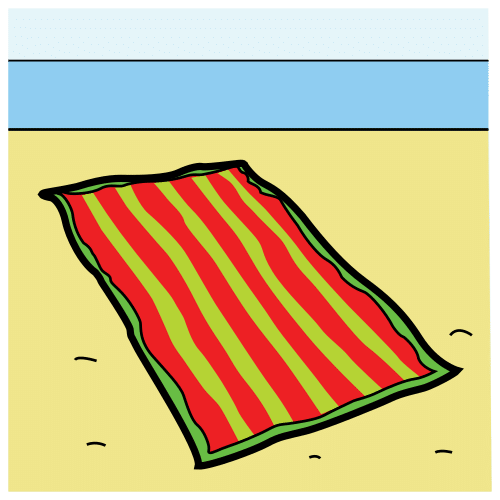 QUÈ NECESSITA?
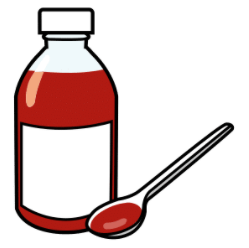 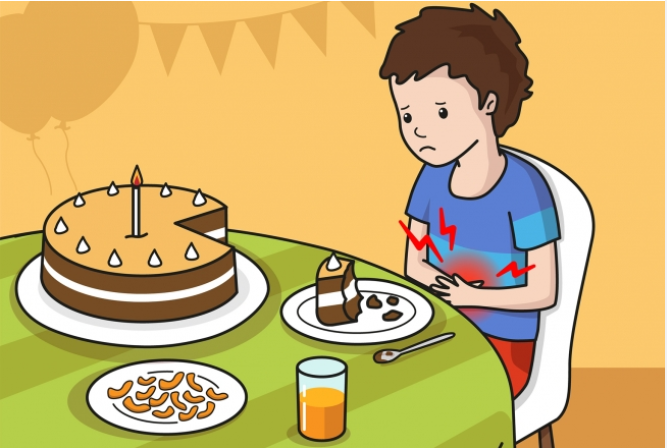 QUIN MAL!
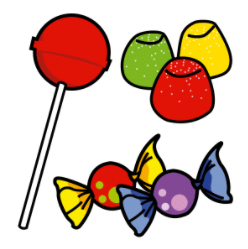 QUÈ NECESSITA?
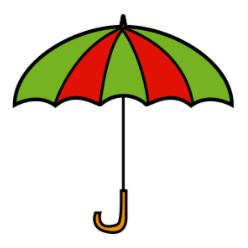 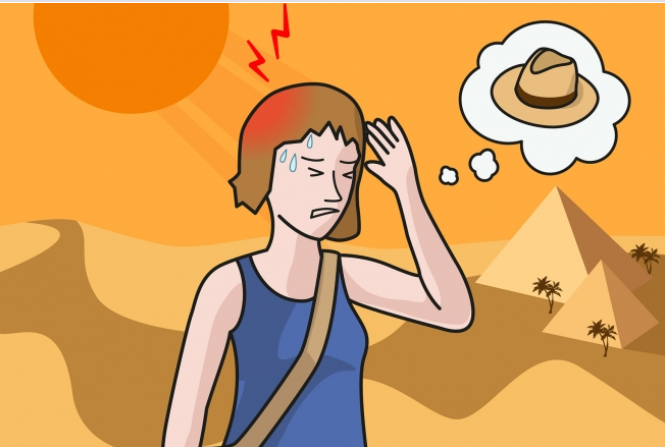 QUINA CALOR!
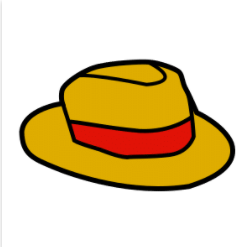 QUÈ NECESSITA?
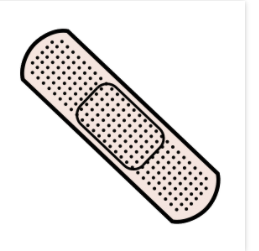 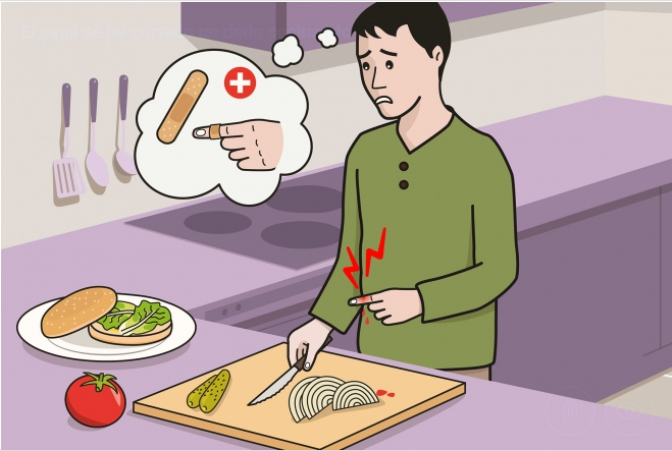 QUIN MAL!
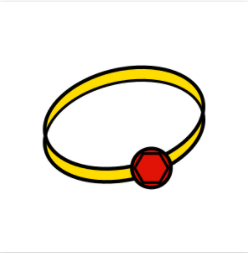 QUÈ NECESSITA?
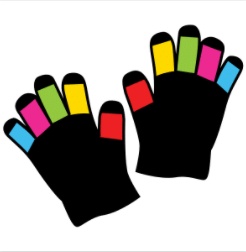 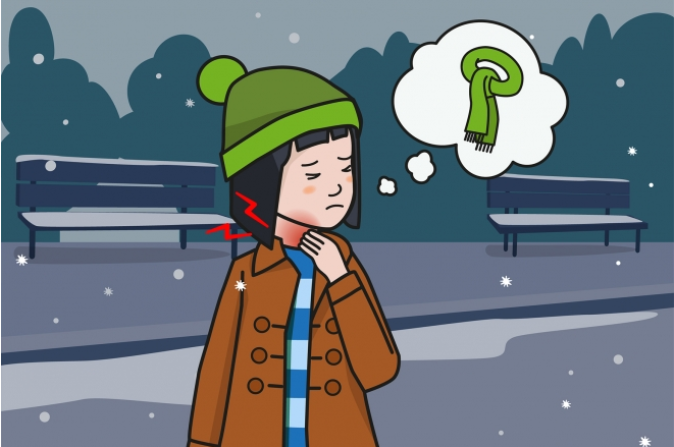 QUIN MAL?
¡QUÉ DAÑO!
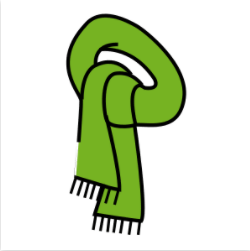 QUÈ NECESSITA?
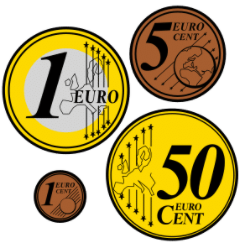 VULL UN!
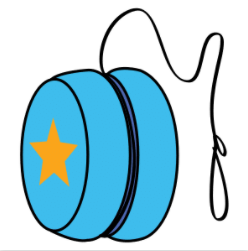 QUÈ NECESSITA?
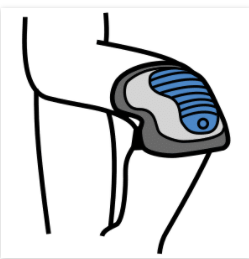 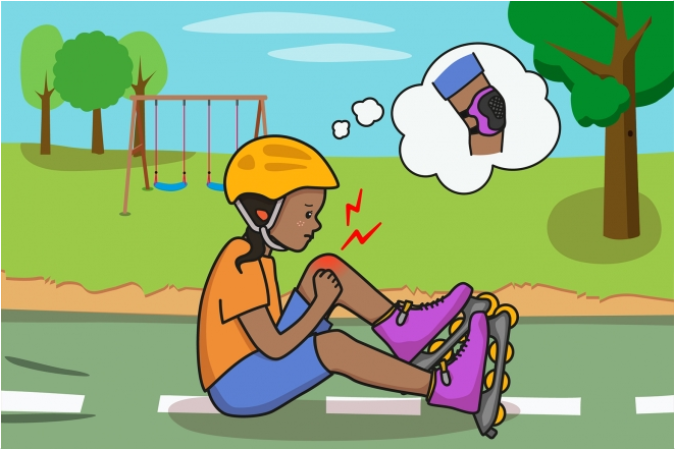 QUIN MAL!
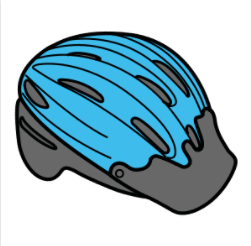 QUÈ NECESSITA?
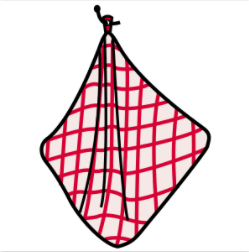 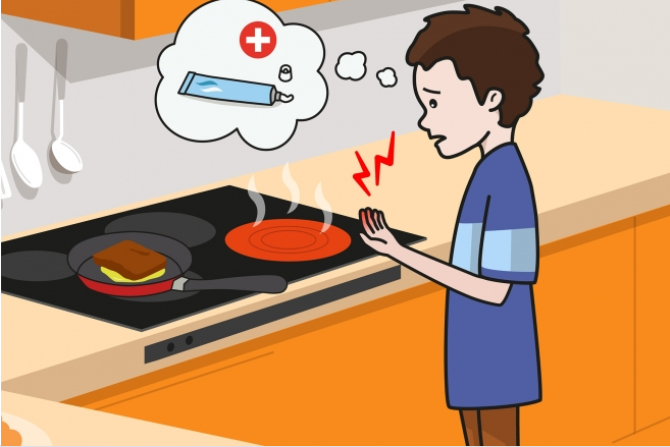 QUIN MAL!
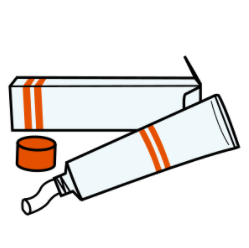 QUÈ NECESSITA?
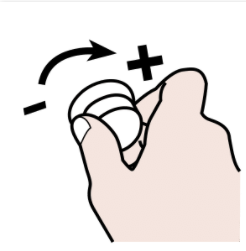 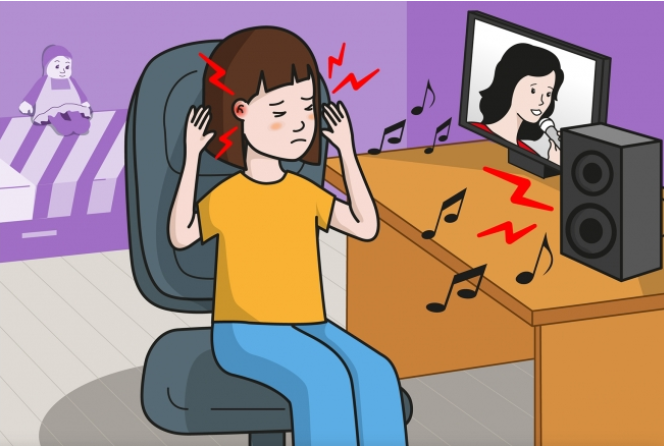 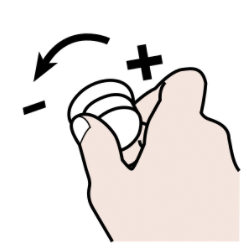 QUÈ NECESSITA?
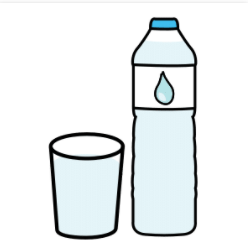 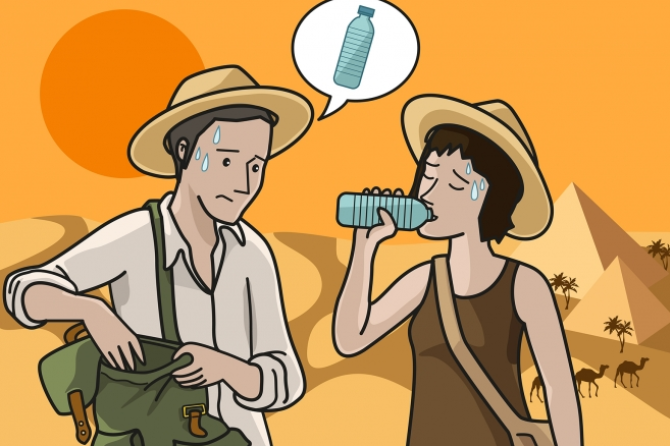 QUINA SED!
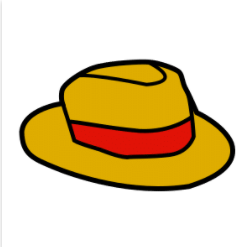 MOLT BÉ!
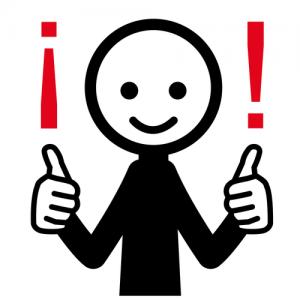 Autora: Psicóloga educativa Karen Marcela Herrera Chang
Traducció al Català: Raquel Cebrián López

Autor pictogramas: Sergio Palao 
Procedència: ARASAAC (http://arasaac.org). Licencia: CC (BY-NC-SA). Propietat: Gobierno de Aragón 

Procedencia de las imágenes SOYVISUAL (https://www.soyvisual.org). 
Licencia: CC (BY-NC-SA). Fundación Orange.